ИАС “БАРС”
“Нац_Проект”_“Инфообеспечение_ПМСП” 
       Правила заполнения отчетной формы
Региональный центр первичной 
медико-санитарной помощи ГБУ РО «МИАЦ» 
2023г.
Федеральный проект “Развитие системы оказания первичной медико-санитарной помощи” - один из 8 федеральных проектов, входящих в национальный проект “Здравоохранение”
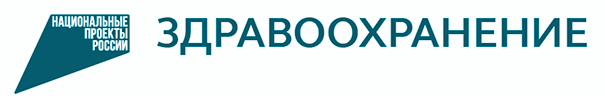 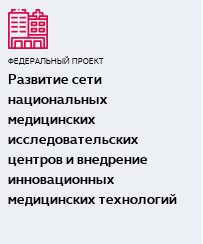 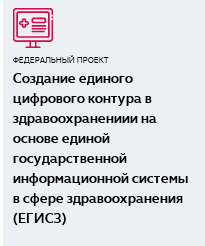 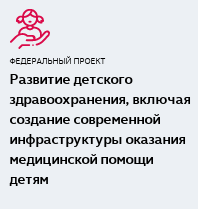 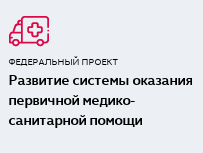 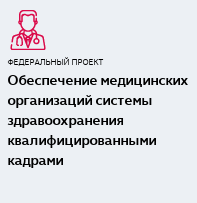 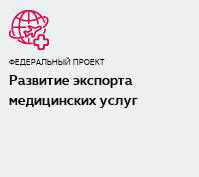 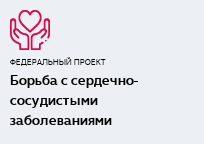 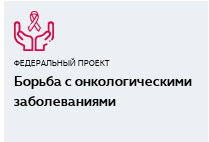 ИАС “БАРС”
Отчетная форма “Нац_Проект” _“Инфообеспечение_ПМСП” имеет 3 таблицы:
Обратите внимание на название таблицы!
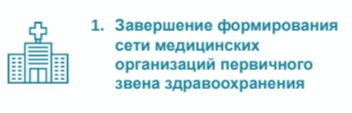 В каждой таблице указано направление Федерального проекта
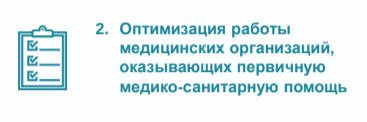 Внесенные публикации должны соответствовать теме направления!
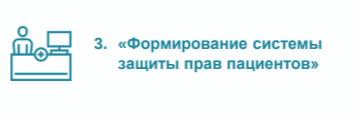 Таблица 1
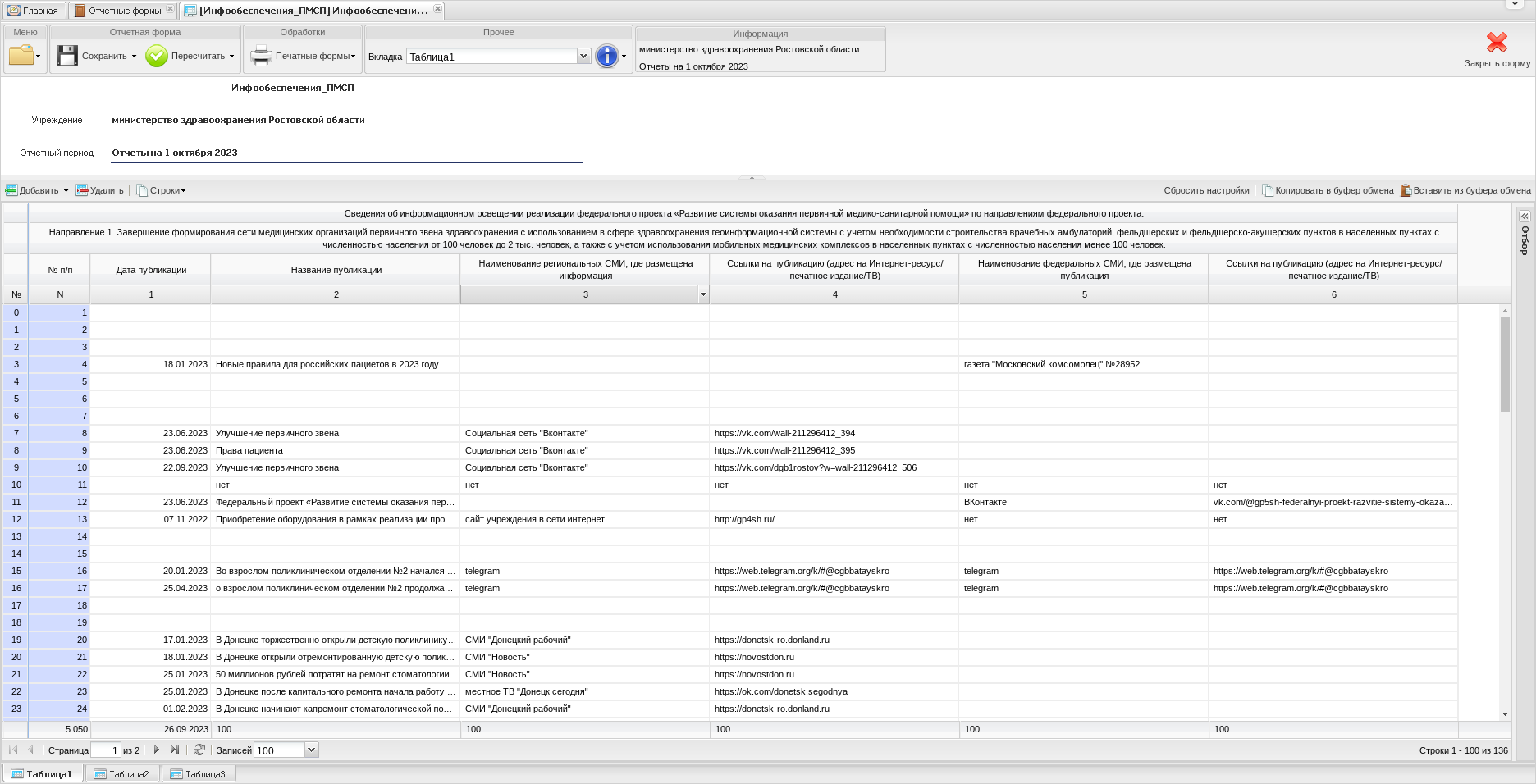 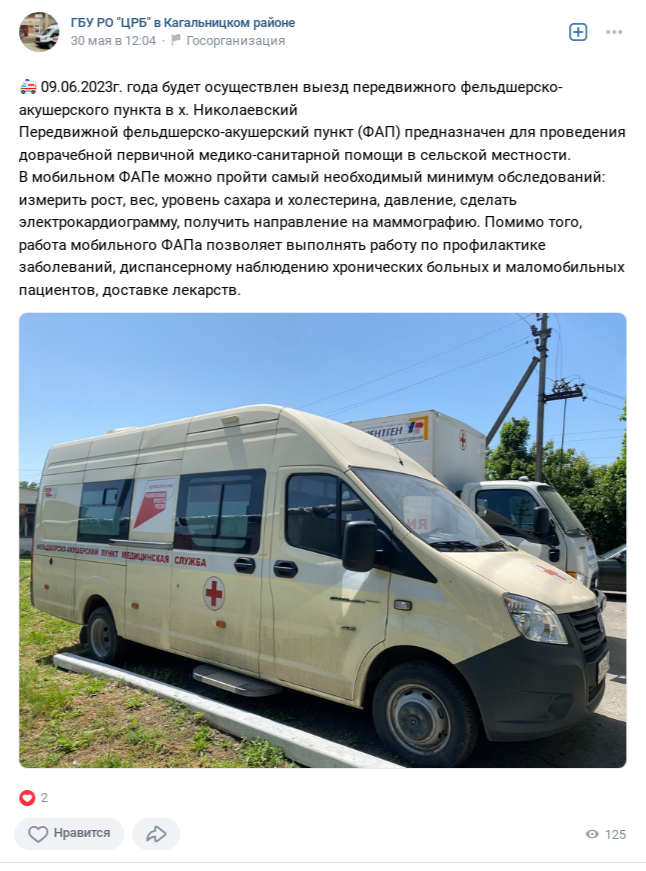 Таблица 1
Завершение формирования сети медицинских организаций первичного звена здравоохранения с использованием в сфере здравоохранения геоинформационной системы с учетом необходимости строительства  врачебных амбулаторий, Фельдшерских и фельдшерсо-акушерских пунктов в населенных пунктах с численностью населения от 100 человек до 2 тыс. человек, а также с учетом использования мобильных медицинских комплексов в населенных пунктах с численностью населения менее 100 человек.
Таблица 2
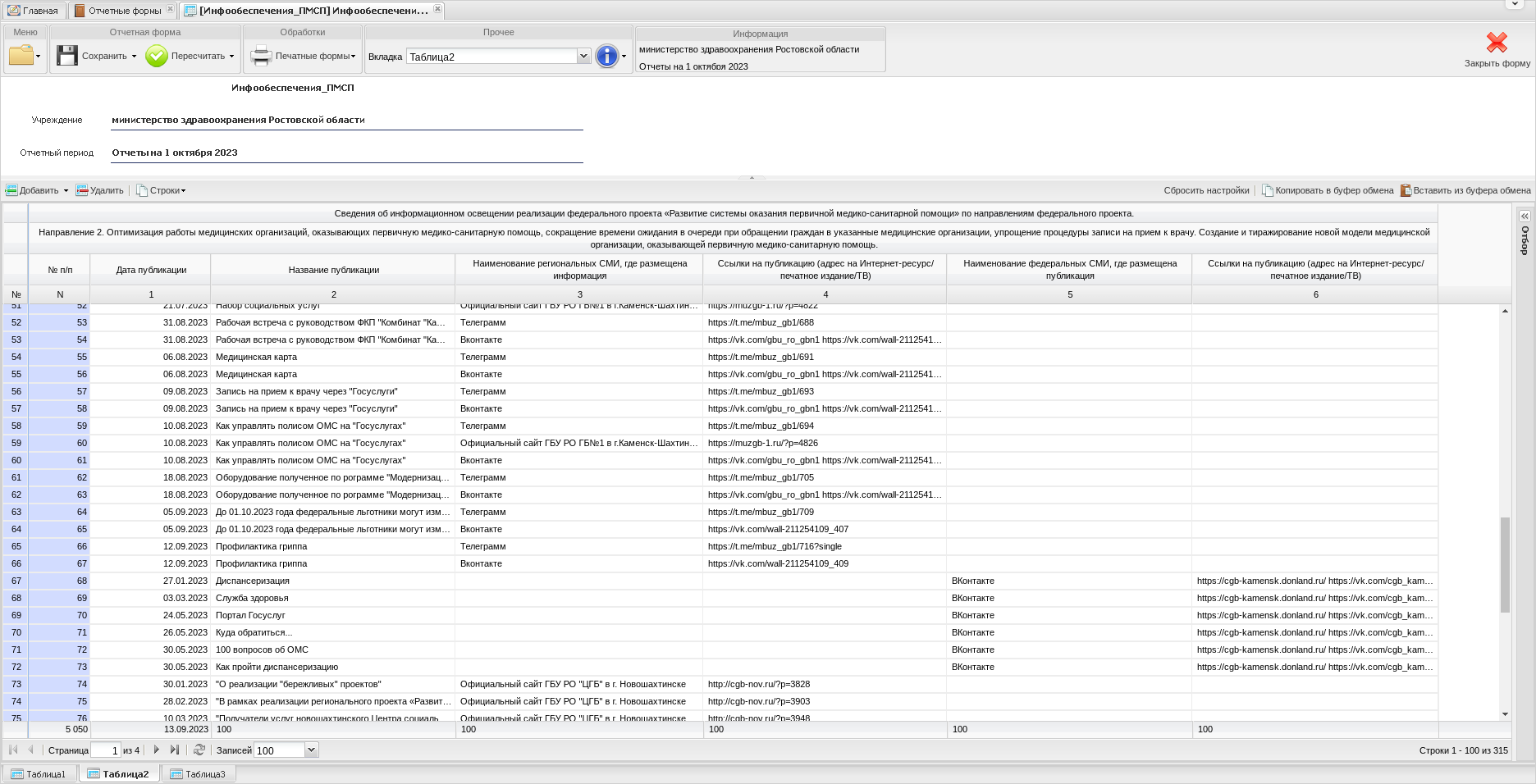 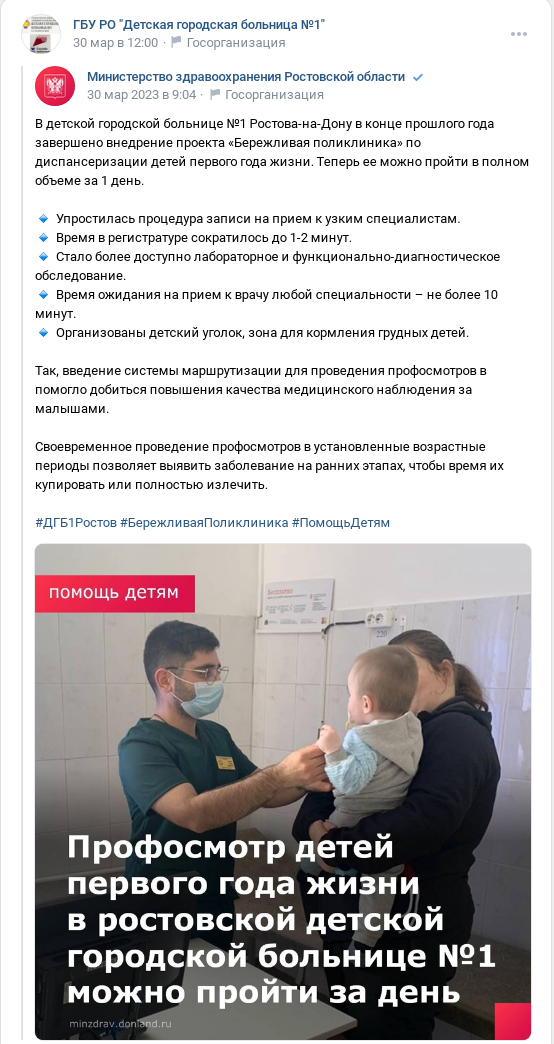 Таблица 2
Оптимизация работы медицинских организаций, оказывающих первичную медико-санитарную помощь, сокращение  времени ожидания в очереди при обращении граждан в указанные медицинские организации, упрощение процедуры записи на прием к врачу. 
Создание и тиражирование новой модели медицинской организации, оказывающей первичную медико-санитарную помощь.
Таблица 3
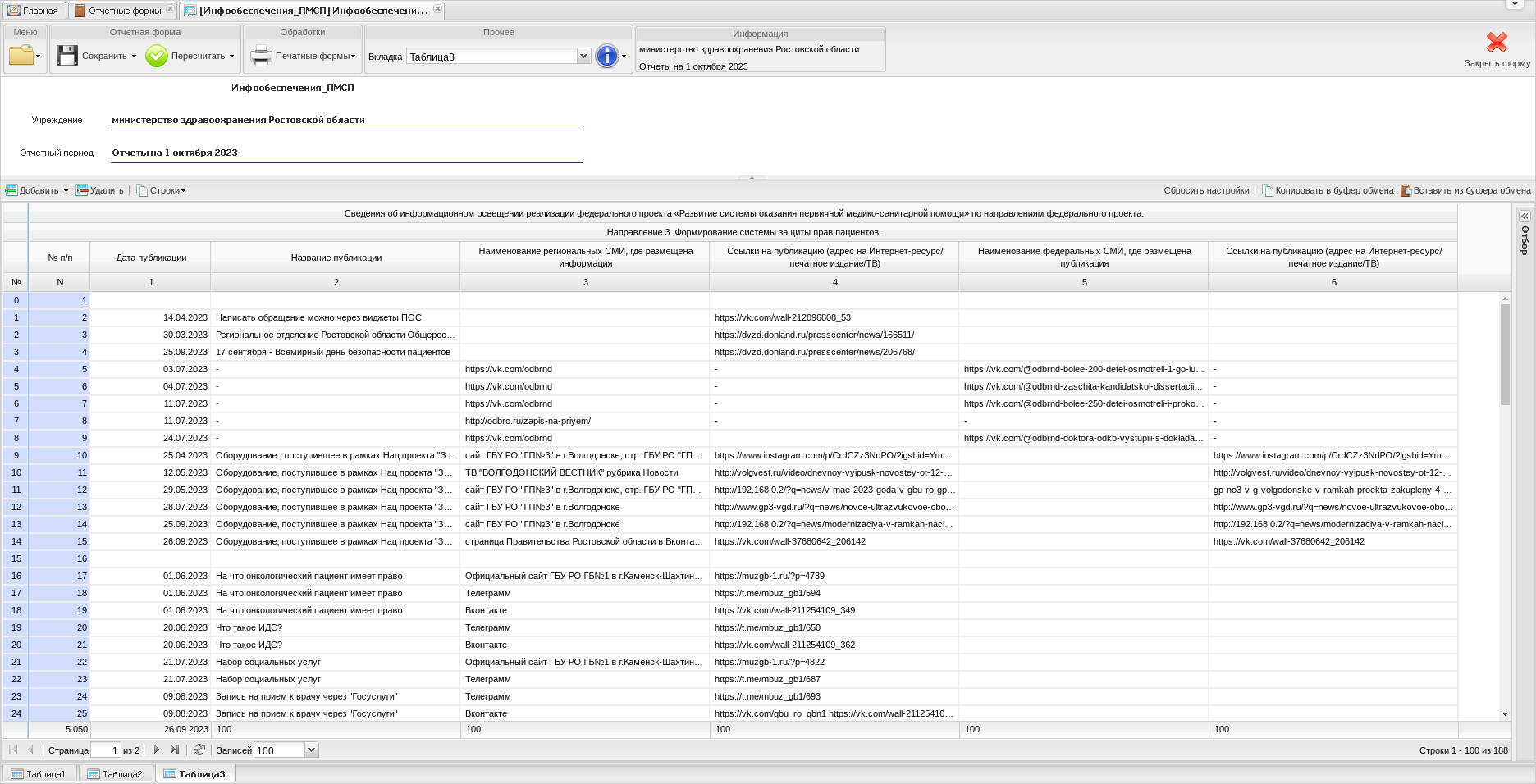 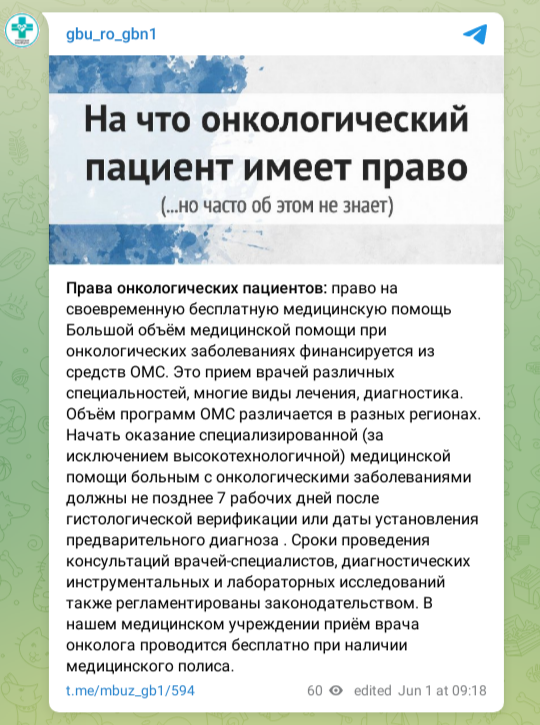 Таблица 3
Формирование системы защиты прав пациентов.
Правильно заполненная таблица
Публикации указаны в соответствии с названием таблицы
Ссылки указывают на конкретную публикацию
Ссылки на публикации открываются корректно (без ошибок - “страница не найдена”, ошибок в адресе ссылки)
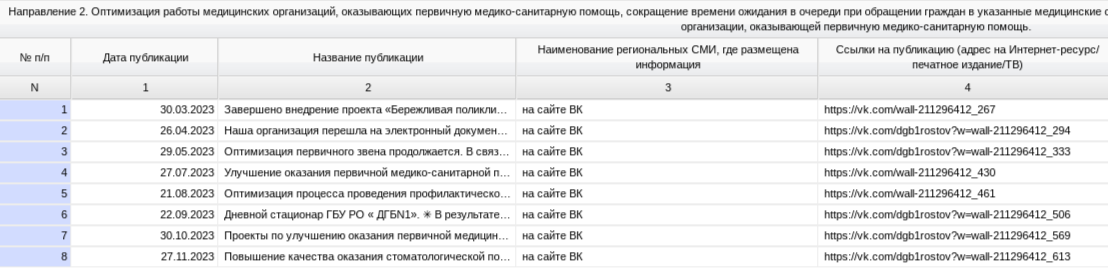 Какие ссылки НЕ подходят для размещения
Ссылка на главную страницу официального сайта МО
Ссылка на официальный сайт администрации района/города
Ссылка на главную страницу паблика во Вконтакте, Телеграмме, Одноклассниках
НЕрабочая ссылка (ошибки в адресе ссылки, “ошибка 404” при переходе)
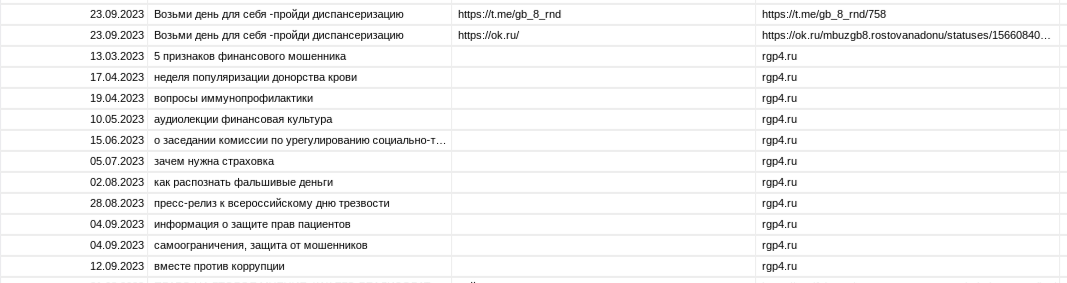 Ошибки при заполнении формы
Публикация не соответствует теме Федерального проекта «Развитие системы оказания первичной медико-санитарной помощи»
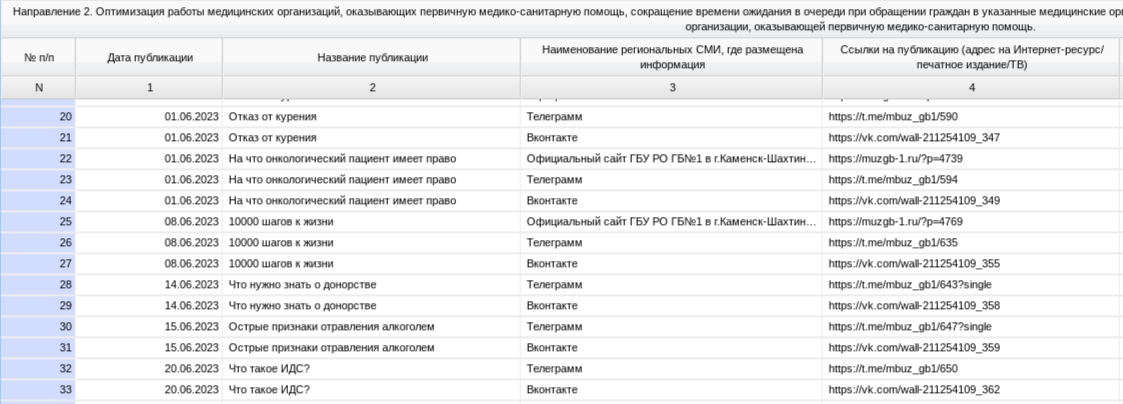 Как заполнить форму
На официальном сайте (в разделе “Новости”) и в соц. сетях МО опубликовать информационное сообщение по теме Федерального проекта «Развитие системы оказания ПМСП».
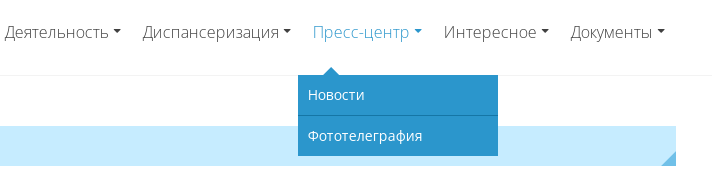 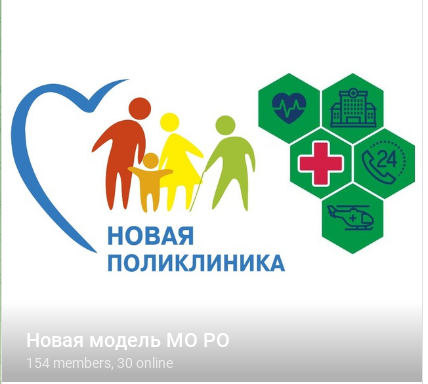 Для размещения публикаций на сайте и/или в соц. сетях можно использовать публикации по теме из группы “Новая модель МО РО” в Телеграмм.
Нажать на адресную строку опубликованной записи - выделить синим цветом.
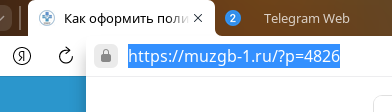 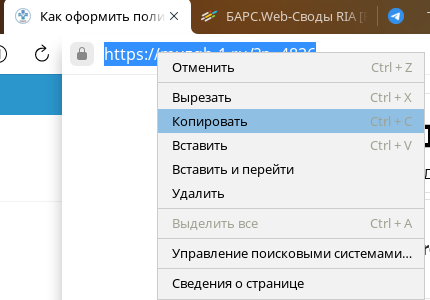 Правая кнопка мыши - Копировать
Для того, чтобы скопировать публикацию из соц.сетей необходимо:
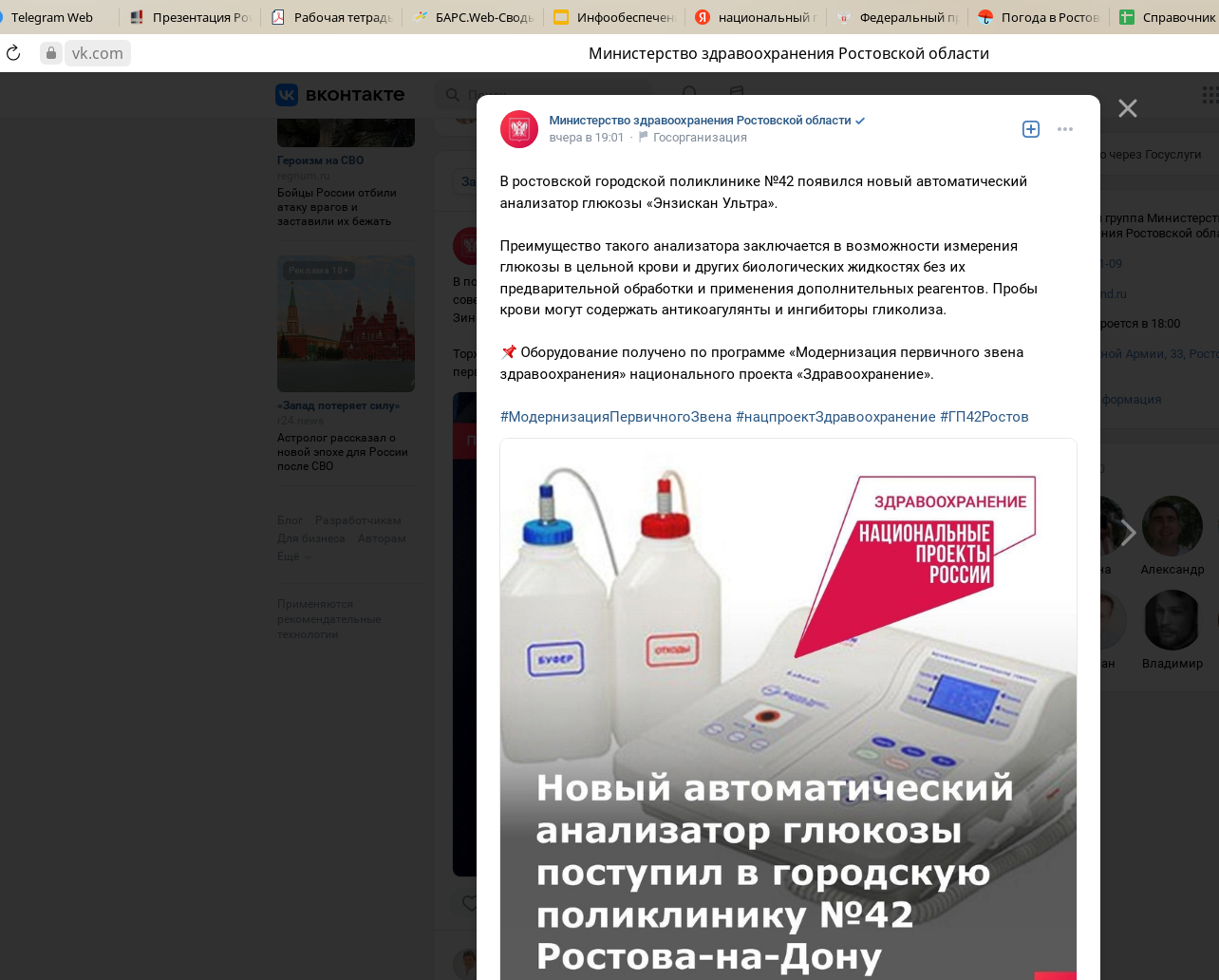 Открыть страницу паблика/группы во Вконтакте, Телеграмме, Одноклассниках и т.д.
Нажать на публикацию
Далее действия аналогичны – нажать на адресную строку опубликованной записи - выделить синим цветом
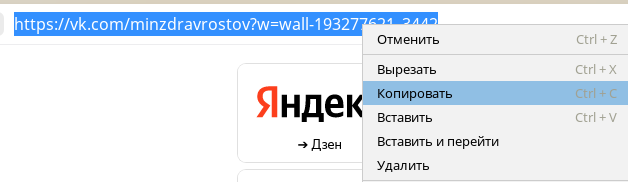 Правая кнопка мыши - копировать
Обратите внимание: скопированная ссылка должна указывать именно на публикацию
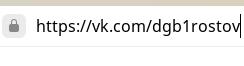 Ссылки данного типа НЕ ПОДХОДЯТ - они не указывают на публикацию
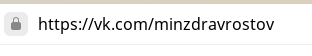 ВИДЕОИНСТРУКЦИЯ КОПИРОВАНИЯ ССЫЛКИ НА ПУБЛИКАЦИЮ
Вставить скопированную ссылку в таблицу в ИАС «БАРС» отчетную форму «Нац.проект_Инфообеспечение_ПМСП»
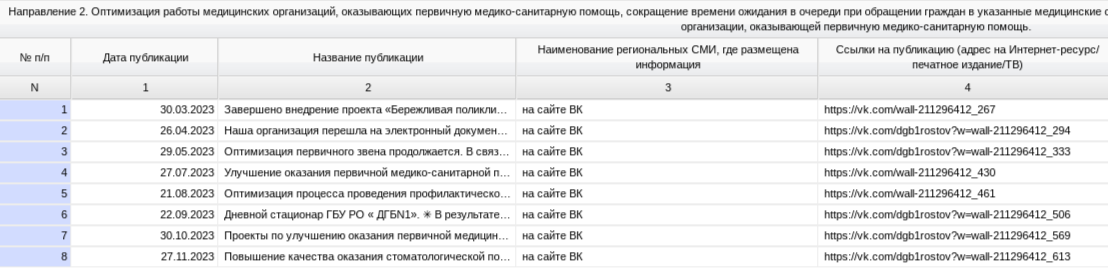 СПАСИБО ЗА ВНИМАНИЕ!